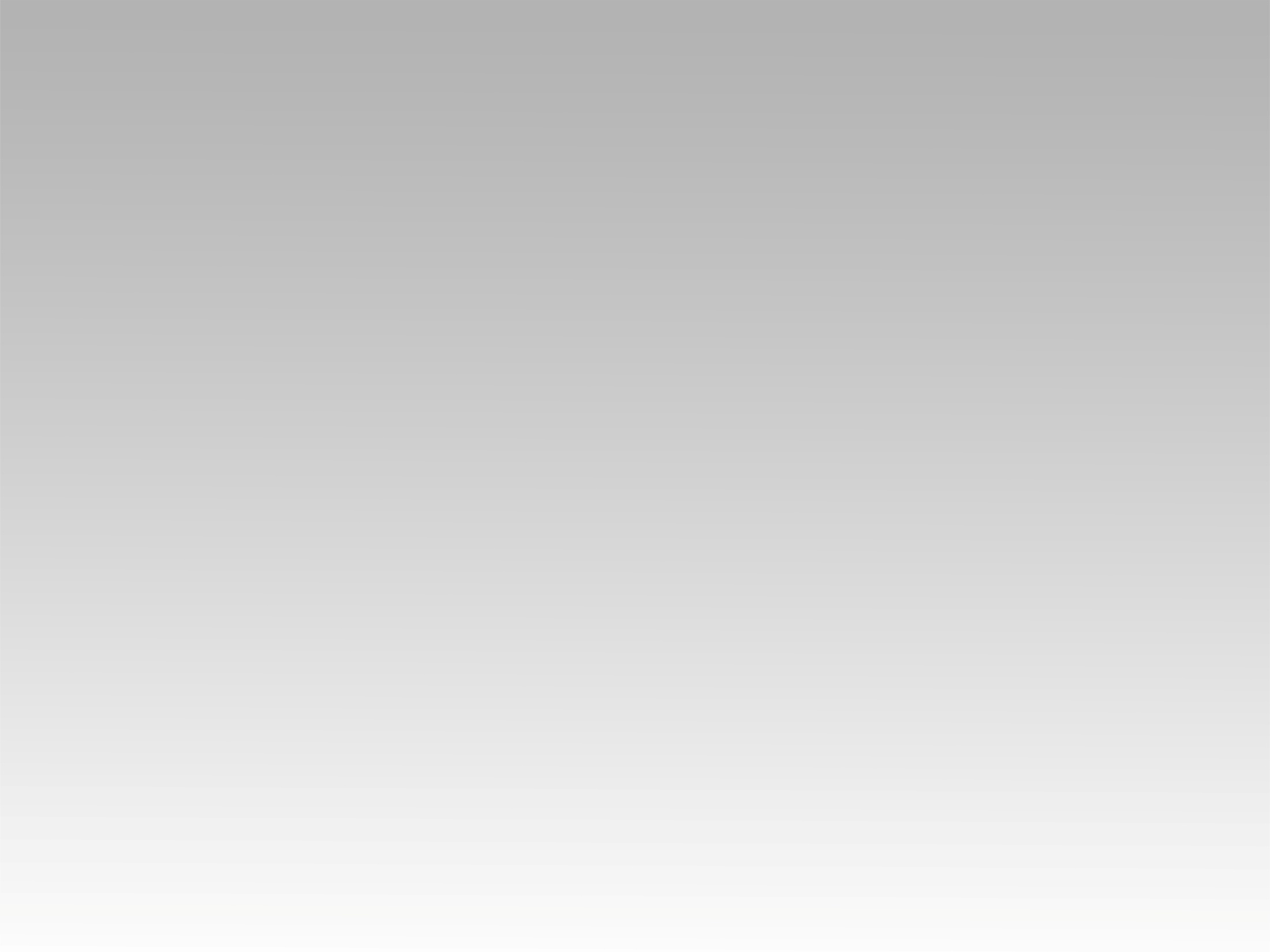 تـرنيــمة
الرب قد ملك
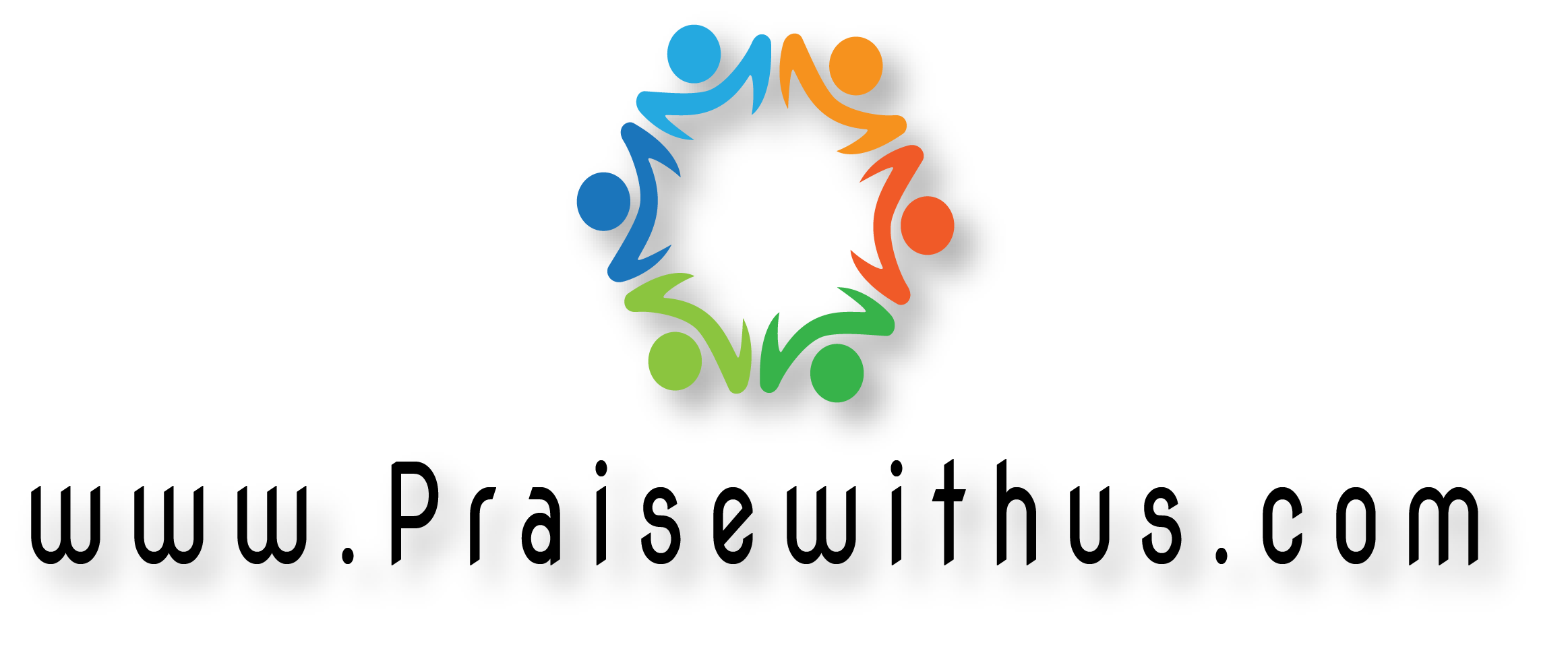 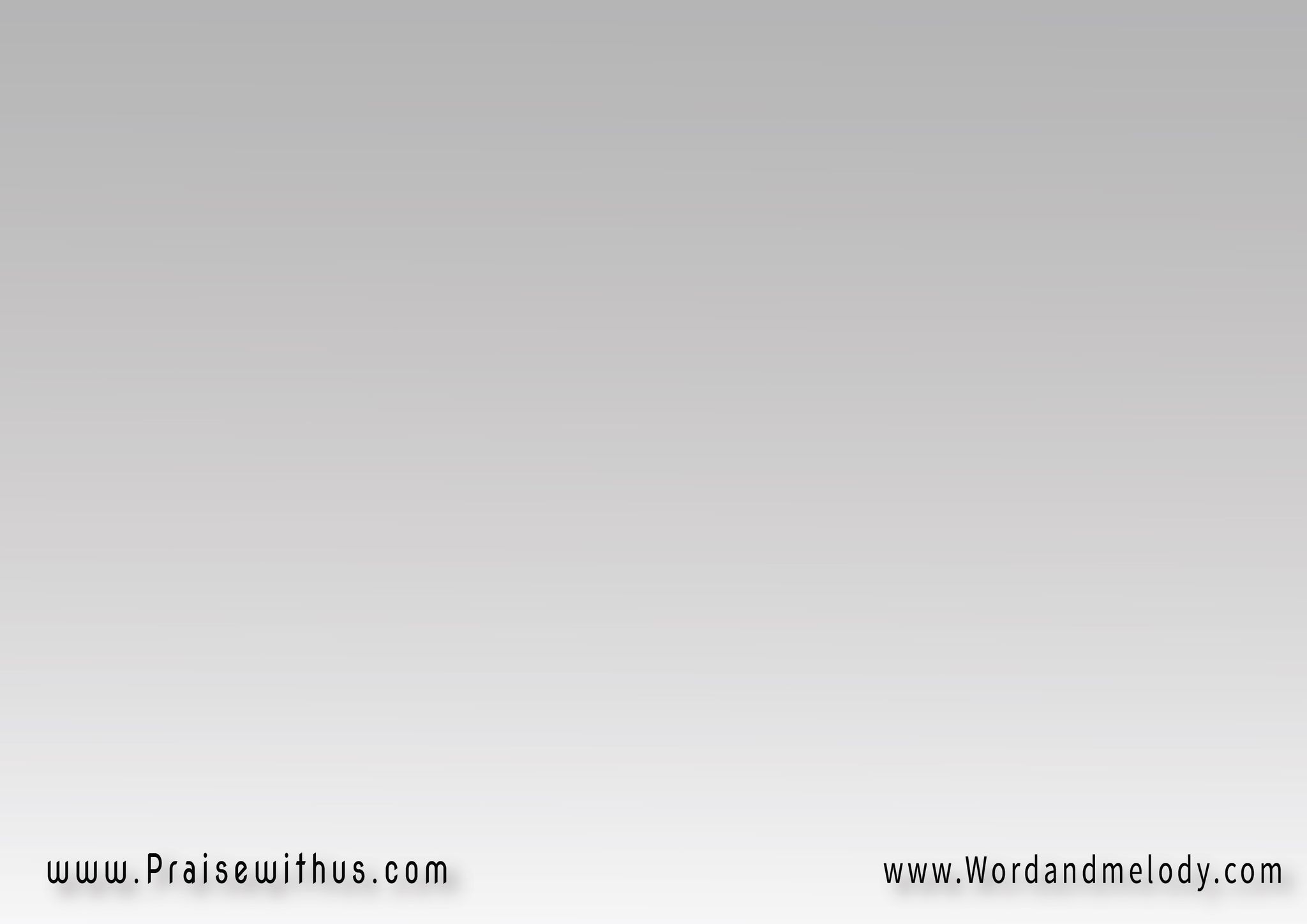 الرب قد ملك فلنفرح به 
لأنه الربتكلم بنورٍ فلاشى الظلام 
لأنه الرب
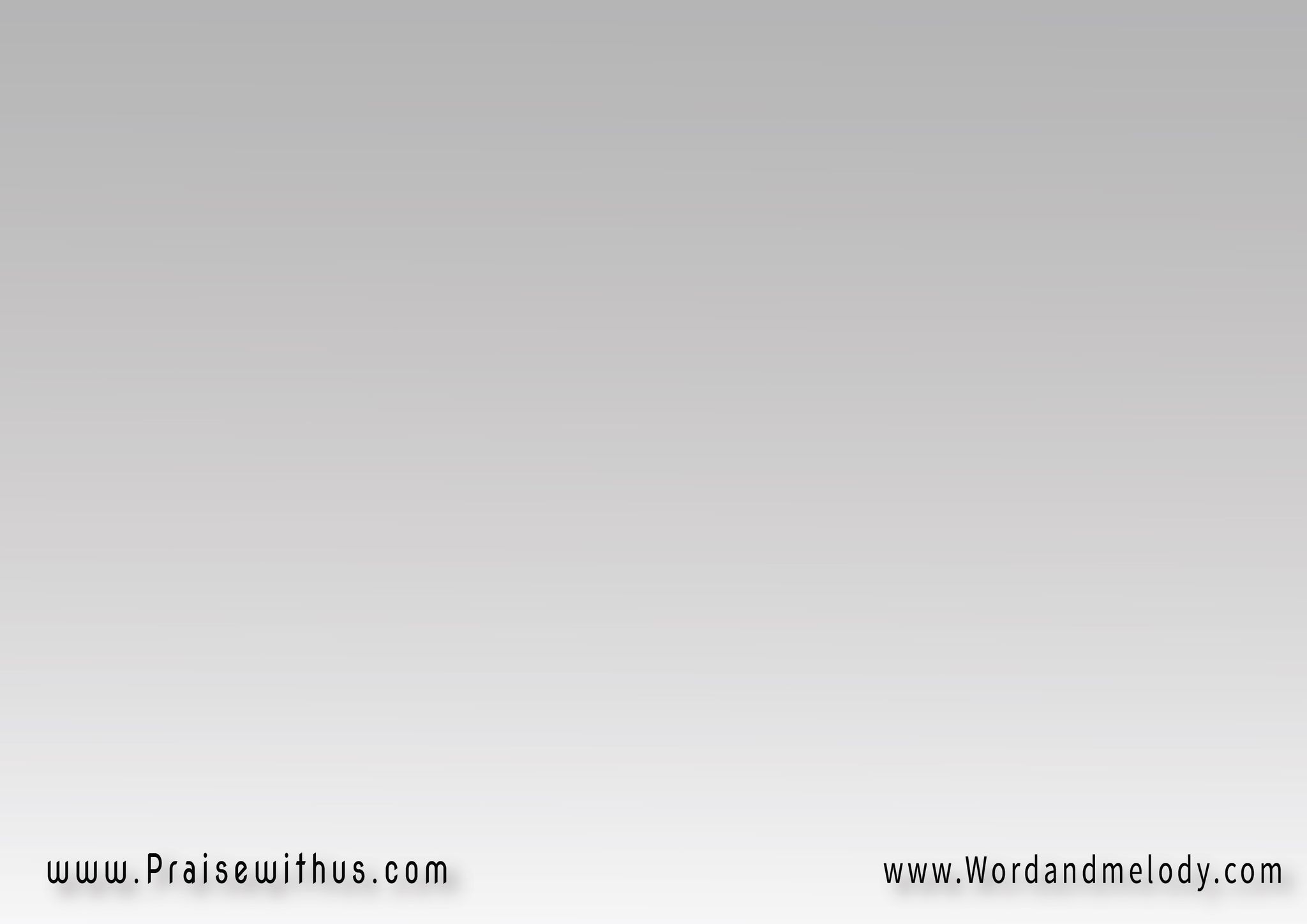 من مثله يملك إلى الأبد لأنه الرب
أدعو باسمه فبقوة يأتي لأنه الرب
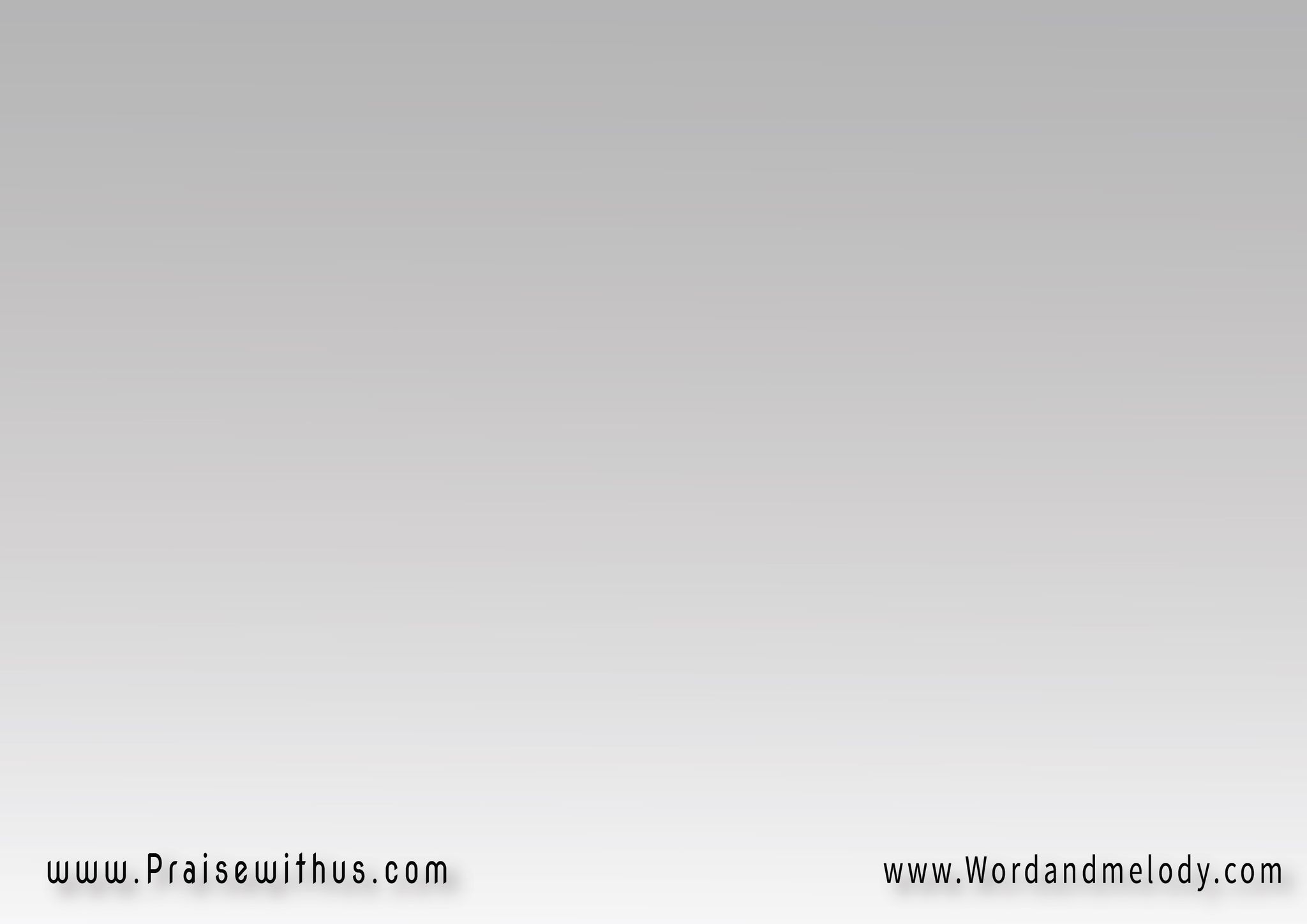 (أرسل قوتك يا ربنا)3 
الآن
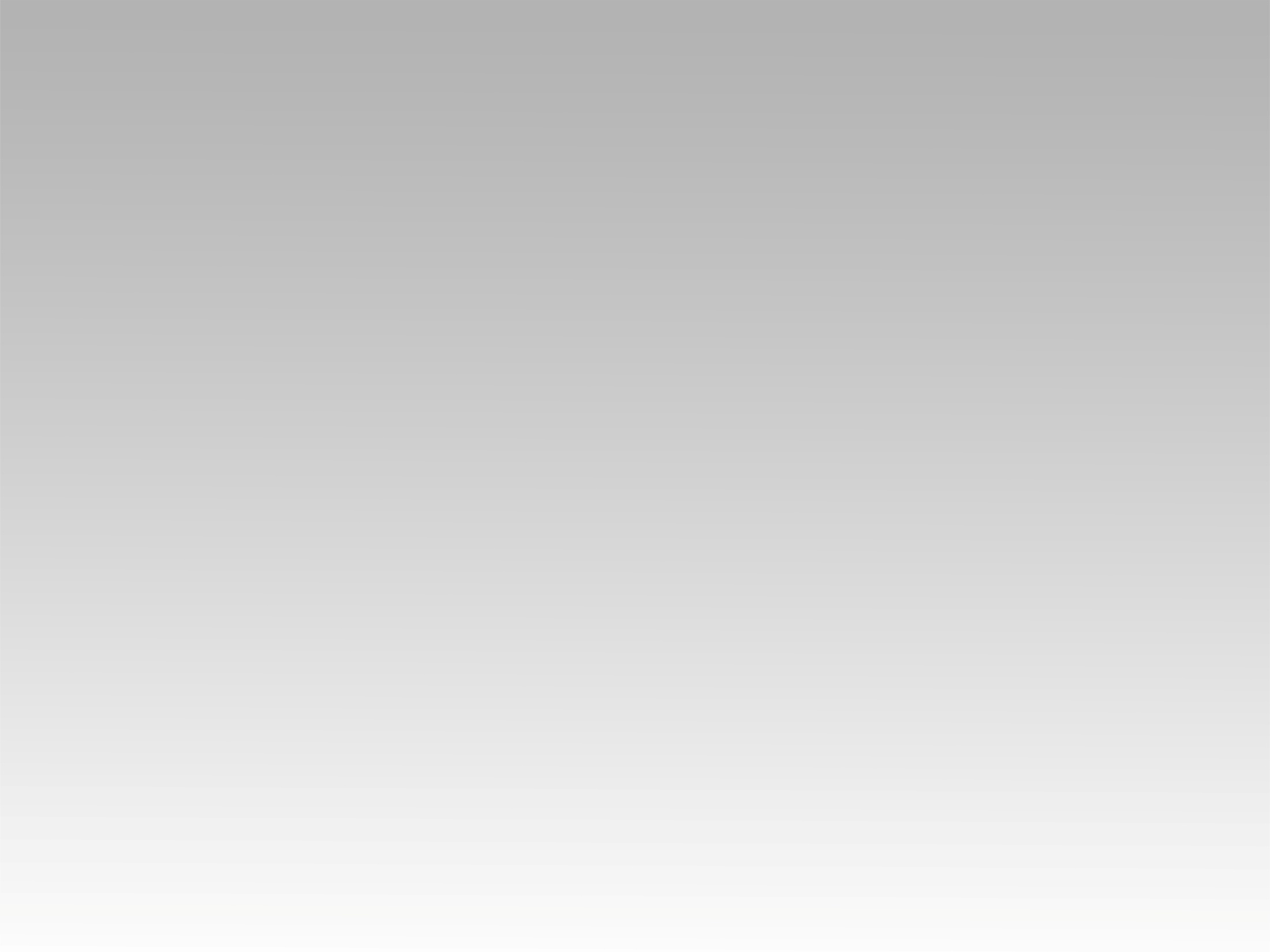 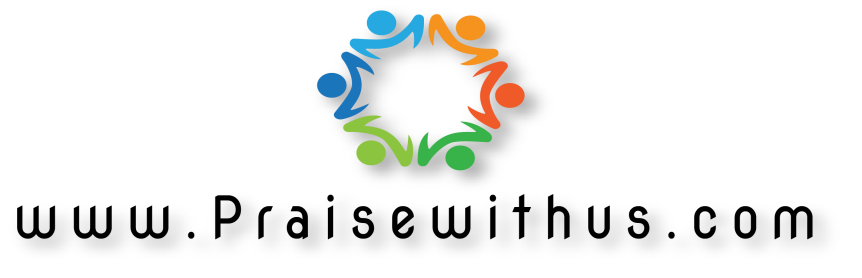